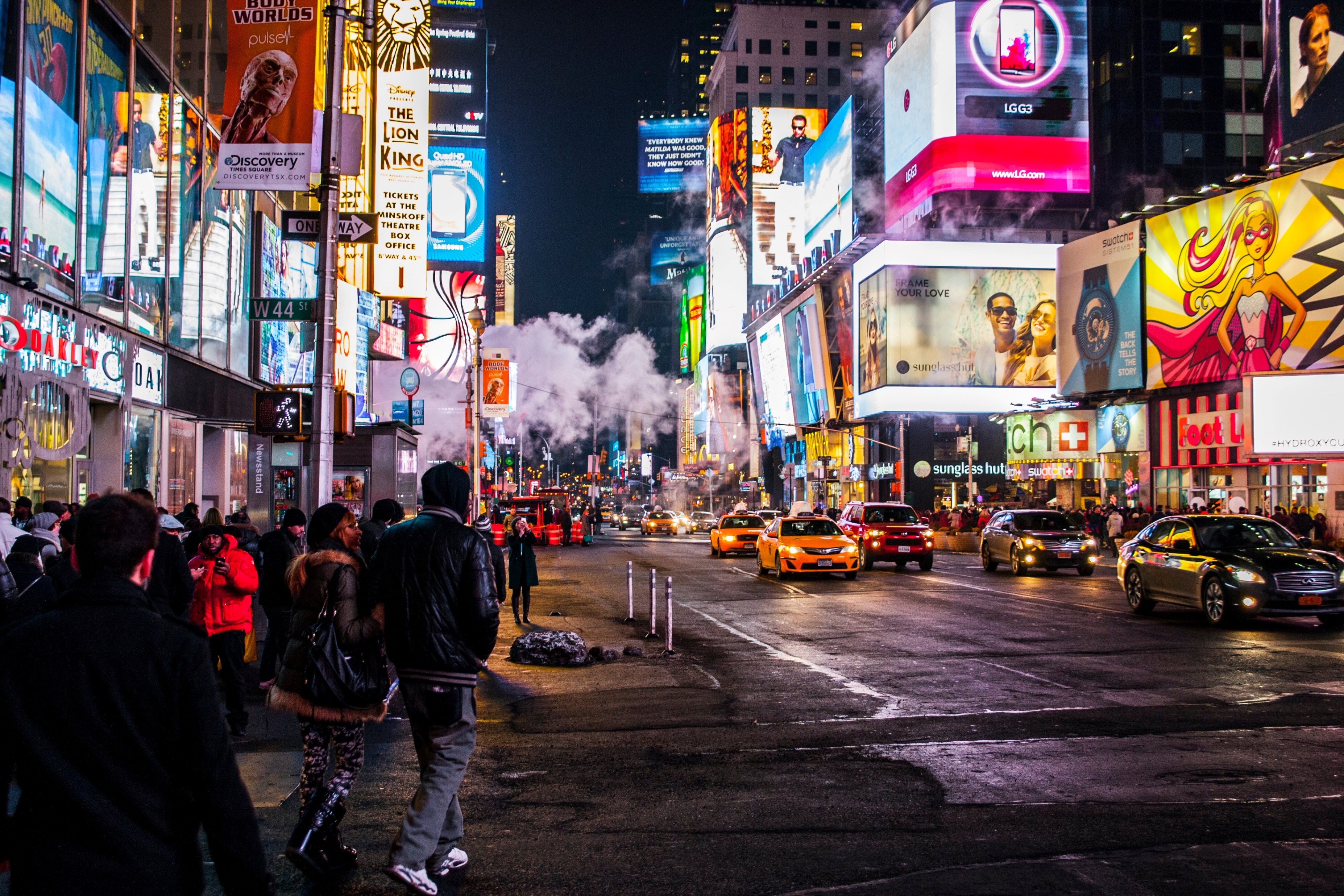 Positioning
Principles of Marketing
[Speaker Notes: All text in these slides is taken from  https://courses.lumenlearning.com/waymakerintromarketingxmasterfall2016/, where it is published under one or more open licenses.
All images in these slides are attributed in the notes of the slide on which they appear and licensed as indicated.

Cover Image: No title Authored by: Nicolai Berntsen Located at: https://unsplash.com/photos/F3uyey6ours License: Creative Commons Zero]
Positioning
Positioning is a strategic process that marketers use to determine the place or “niche” an offering should occupy in a given market, relative to other customer alternatives
When you position a product or service, you need to understand
Place 
Rank
Attitude
Outcomes
Differentiation
To make a product or service stand out from its competitors in ways that provide unique value to the customer
Identifies a set of characteristics and benefits that make a product different and better for a target audience that:
Customers value when they are evaluating choices
Competitors cannot easily copy
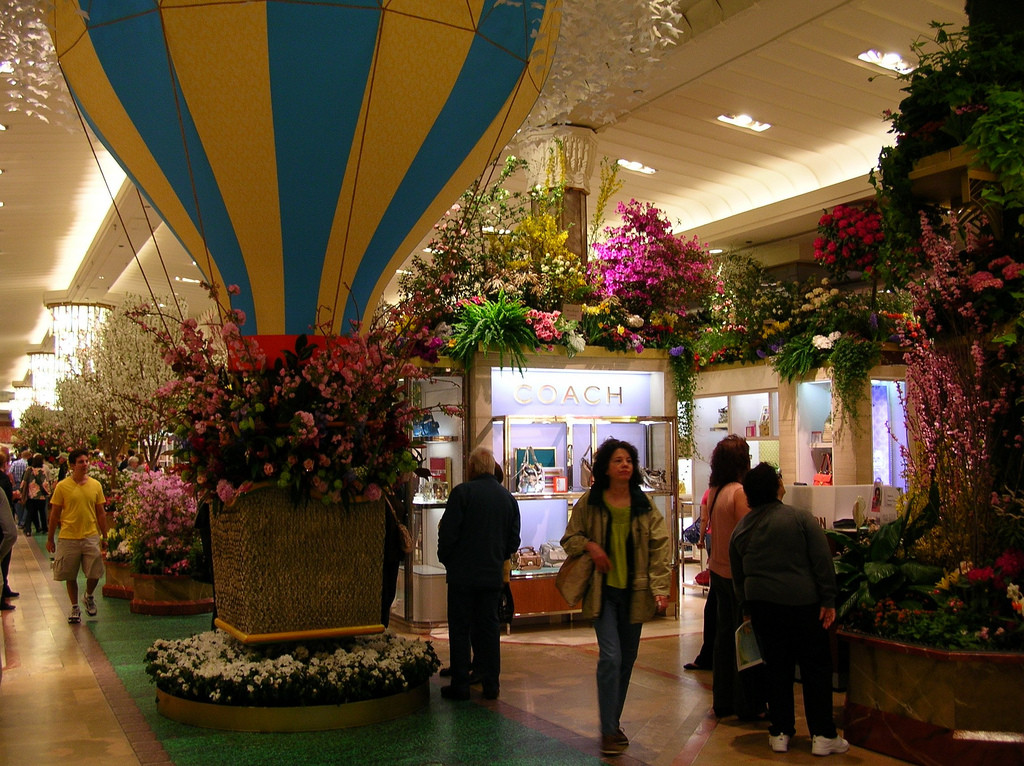 [Speaker Notes: Macy's Flower Show. Authored by: Stephen Rees. Located at: https://www.flickr.com/photos/stephen_rees/4499802916/. License: CC BY-NC-ND: Attribution-NonCommercial-NoDerivatives]
Positioning vs. Differentiation
[Speaker Notes: Revision and Adaptation. Authored by: Lumen Learning. License: CC BY: Attribution]
Steps of the Positioning Process
Confirm your understanding of market dynamics
Identify your competitive advantages
Choose competitive advantages that define your market “niche”
Define your positioning strategy
Communicate and deliver on the positioning strategy
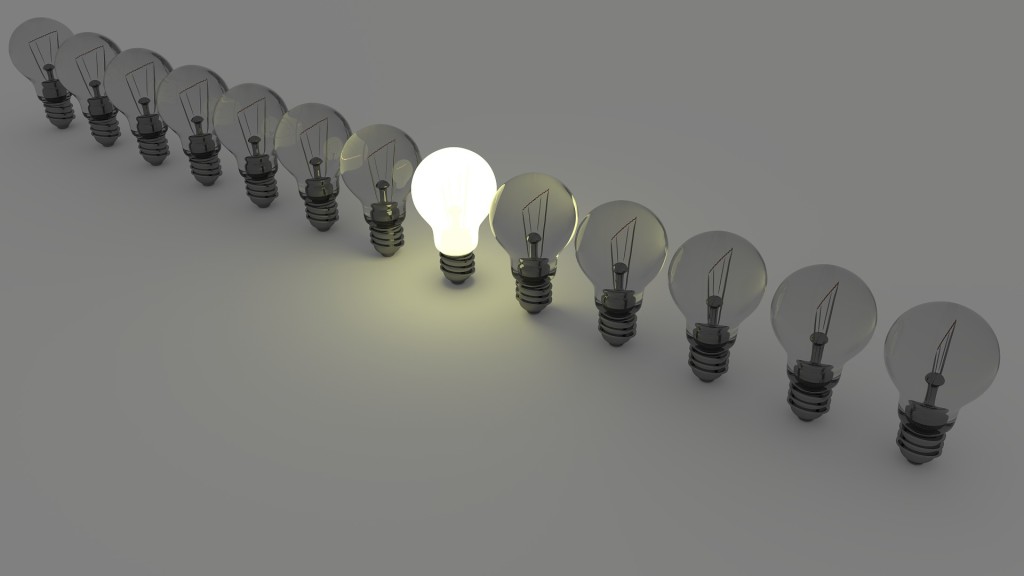 [Speaker Notes: Lightbulbs. Provided by: Pixabay. Located at: https://pixabay.com/en/light-bulbs-light-bulb-light-energy-1125016/. License: CC0: No Rights Reserved]
Step 1: Confirm Your Understanding of Market Dynamics
A firm understanding of your target market and answers to the following questions:
In which product, service, or market category (also called the “frame of reference”) do you plan to use this positioning?
Which target segment is your focus for the positioning you are developing?
What factors do these buyers evaluate when they make a purchasing decision?
How do these buyers view your competitors in the category?
Step 2: Identify Your Competitive Advantages
A trait, quality, or capability that allows you to outperform the competition
Gives your product, service, or brand an advantage over others in purchasing decisions
Comes from any or all of the following:
Price
Features 
Benefits
Step 3: Choose Competitive Advantages That Define Your Niche
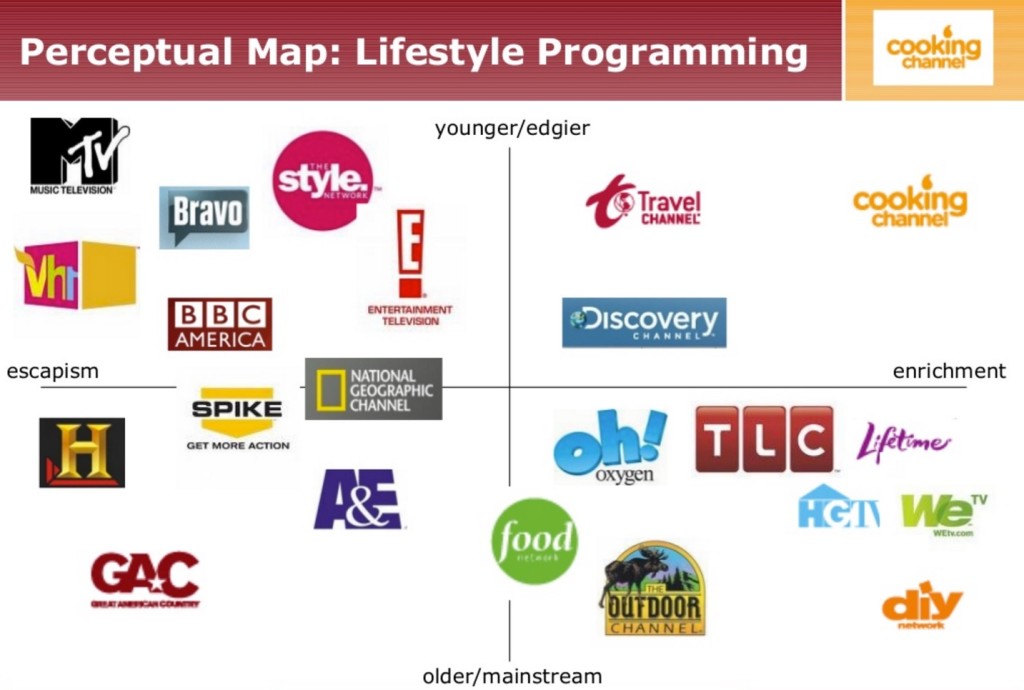 [Speaker Notes: Screenshot Perceptual Map: Lifestyle Programming. Provided by: Lumen Learning. License: CC BY: Attribution
Source: Cooking Channel Marketing Project, http://www.slideshare.net/JenniferHoffmann/cooking-channel-marketing-project, Slide #60]
Common Positioning Strategies
[Speaker Notes: Provided by: Lumen Learning. License: CC BY: Attribution]
Positioning Statement
One sentence that concisely identifies the target market and what you want customers to think about your brand Includes:
the target market
the brand name
the key points of differentiation
the product/service category
why customers should believe the positioning claims
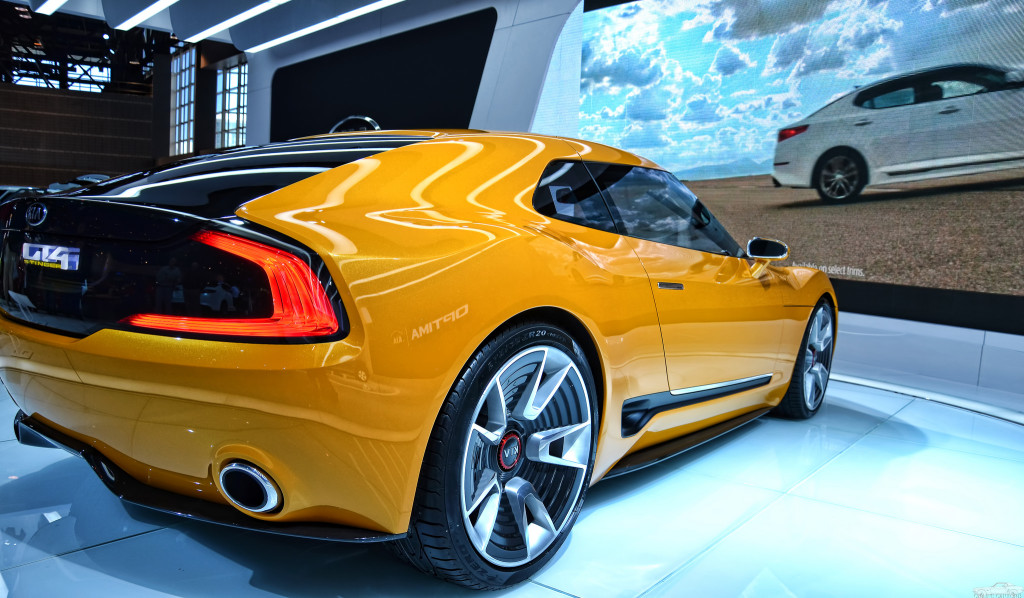 [Speaker Notes: Kia GT4 Stinger. Authored by: Chad Horwedel. Located at: https://www.flickr.com/photos/chorwedel/12613017214/. License: CC BY-NC-ND: Attribution-NonCommercial-NoDerivatives]
Formula for Positioning Statement
To [target audience], Product X is the only [category or frame of reference] that [points of differentiation/benefits delivered] because [reasons to believe].
Criteria to Evaluate Positioning Statements
Is it tailored to the target market?
Is it simple, focused, and memorable?
Does it provide an unmistakable picture of your product, service, or brand? 
Can you deliver on the promise you make? 
Does it provide helpful direction for designing the marketing mix and other decisions?
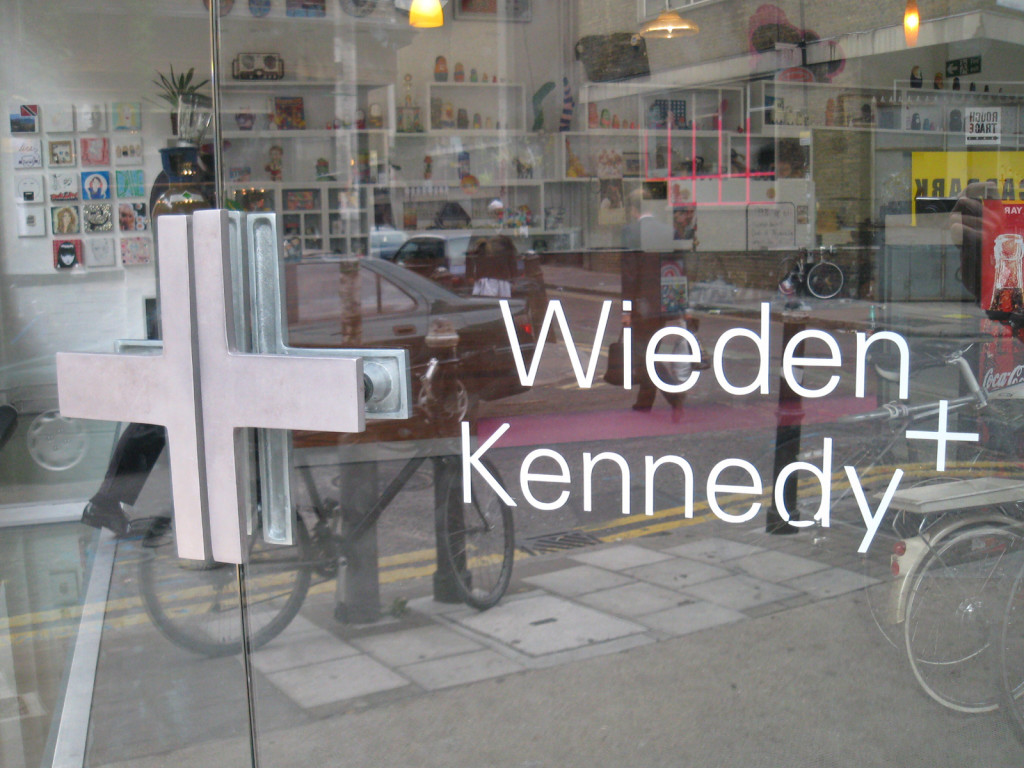 [Speaker Notes: Wieden+Kennedy door. Authored by: Sebastian Oehme. Located at: https://www.flickr.com/photos/iamseb/1581319503. License: CC BY-SA: Attribution-ShareAlike]
Repositioning
[Speaker Notes: Compass Study. Authored by: Calsidyrose. Located at: https://www.flickr.com/photos/calsidyrose/4925267732/. License: CC BY: Attribution]
Reasons to Consider Repositioning
Competition
New competitors entering or leaving the market; competitors joining forces
Competitor’s innovation that threatens to make your offering obsolete; competitive pricing strategies
Market environment 
Economic slow-down or recovery
Changes in consumer confidence, the political climate, or social forces like the movement around social responsibility and sustainability
More Reasons to Consider Repositioning
Consumer trends
Changing tastes and preferences
Evolving attitudes and behaviors 
New segments emerging as targets 
Internal environment
Changes in organizational leadership and strategy
Acquisition or development of new technology
Introduction of innovation that offers new competitive advantages and differentiators
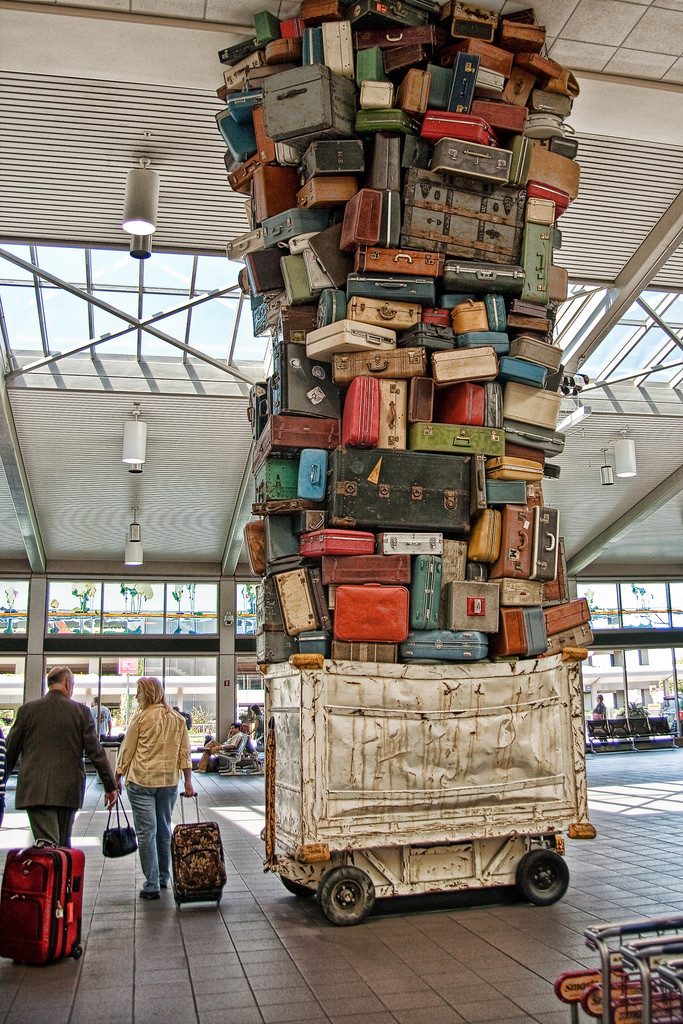 Repositioning and Market Perceptions
The repositioning process evaluates the established position of a product, service, or brand and focuses on how to alter the positioning–and, with positioning, market perceptions–in order to improve competitiveness
[Speaker Notes: Suitcases Stacked to the Ceiling. Authored by: Laura Gilmore. Located at: https://www.flickr.com/photos/genbug/3529776320/. License: CC BY-NC-ND: Attribution-NonCommercial-NoDerivatives]
Pitfalls of Repositioning
Insufficient research
A bridge too far: If brands go too far in a new direction, customers may no longer believe the claims 
Underestimating “back to basics”
Overpromising
Confusing positioning
Implementing a Positioning Strategy
How can each part of the marketing mix fulfill the positioning statement?
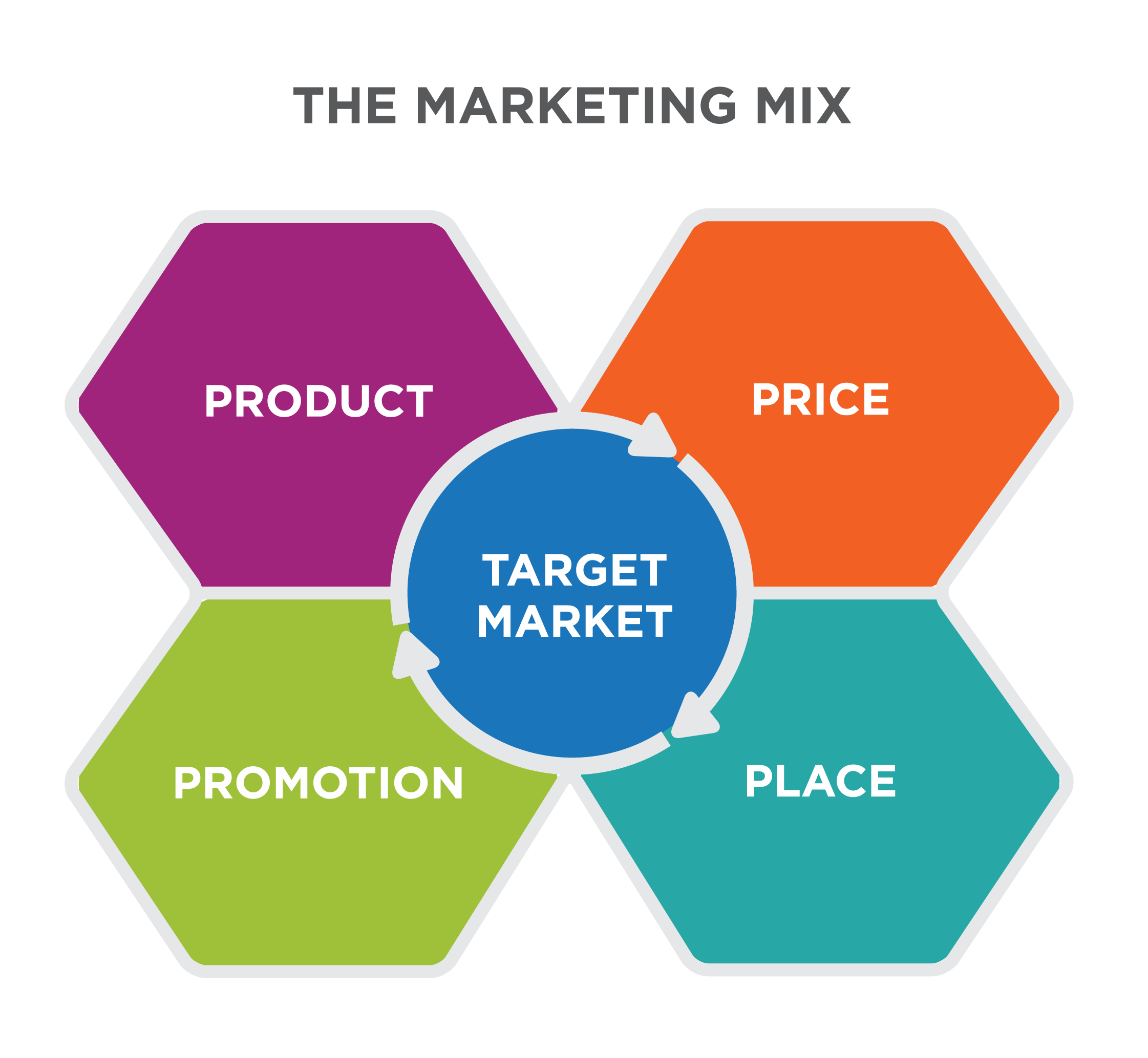 [Speaker Notes: Implementing Positioning Strategy. Authored by: Lumen Learning. License: CC BY: Attribution]
Product
Is your product, service, or brand capable of delivering everything your positioning statement claims? 
Are any competitors doing it better than you? 
How should you adjust your offering to ensure that it lives up to the promises?
Price
When it comes to pricing, how are you positioning your offering relative to competitors? 
If pricing is part of your positioning strategy, is your offering well aligned with the price you’re asking customers to pay? 
What pricing strategies should you consider in order to compete more effectively?
Place
Are any distribution-related themes like convenience or availability part of your positioning strategy or competitive advantage? 
If so, what are you doing to ensure that you can live up to what you promise? 
How are you communicating your new positioning approach to distribution and channel partners, and how does it impact them?
Promotions
How are you translating your positioning strategy into communications with your target audiences? 
What behavioral shift are you trying to create as you launch your new positioning? 
What types of campaigns will you use to introduce the new positioning? 
Which communication tools will be most effective at reaching target audiences?
What are you doing to coordinate marketing messages and activities across different channels?
Example
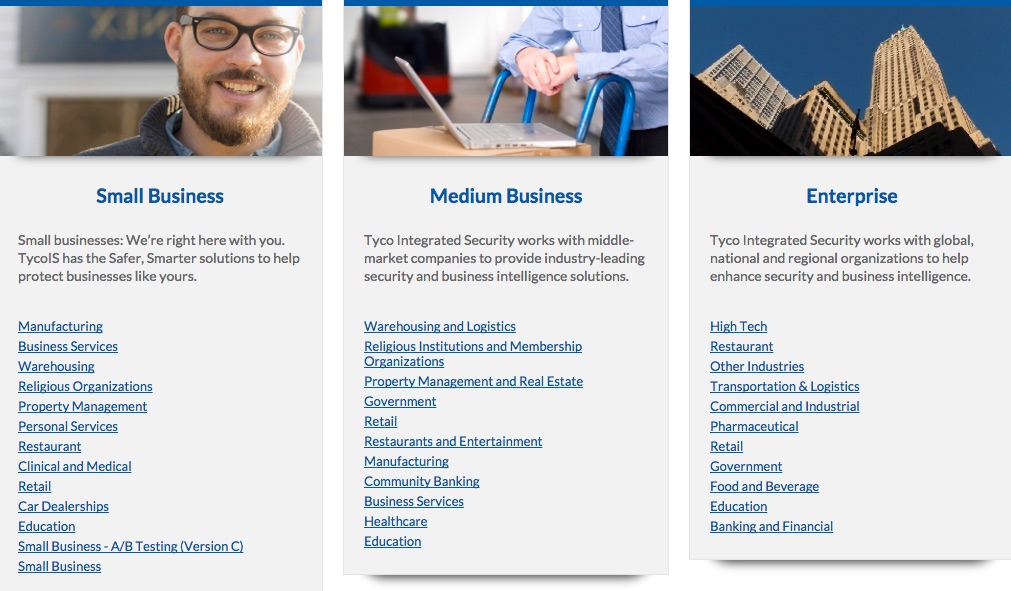 [Speaker Notes: Screenshot of Tyco Solutions by Industry. Provided by: Lumen Learning. License: CC BY: Attribution]
Measuring Implementation
Sales/revenue
Number of new/returning customers
Average spending per transaction
Brand/product awareness or perceptions
Favorability toward product/service/brand
New leads or inquiries from inside and outside your target segments
Web site traffic or social media “buzz”
Media attention
Customer Satisfaction
Return on investment for marketing campaigns and other activities
Practice Questions
What is the difference between a feature and a benefit?
[Speaker Notes: A feature is a quality of the product. A benefit is how it affects the consumer. Air bags are a feature. Feeling safe is a benefit.]
Quick Review
What are positioning and differentiation, and why are they important to marketing a product or service?
What is the process of selecting a positioning and differentiation strategy?
How do marketers develop and evaluate positioning statements based on defined criteria?
How do marketers reposition products or services? What are the associated risks and complexities?
What is the process of implementing a positioning strategy?